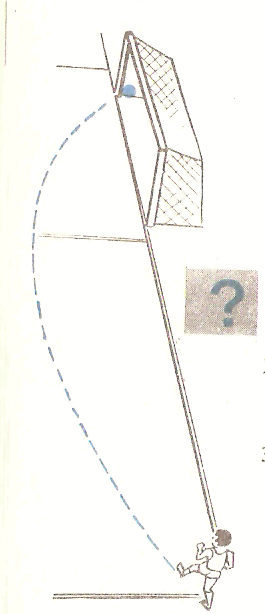 Футбол добын кақпаға бағыттағанда неліктен "шыр айналдыра" бүйірден жанай соғады ?
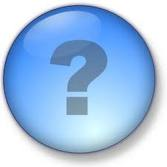 www.zhangozy.wordpress.com
Гидро-аэромеханика. Бернулли теңдеуі. Тұтқыр сұйық. Денелердің аққыштығы Қанаттың көтергіш күші.
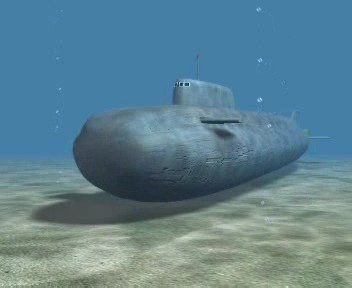 Пән мұғалімі: Оңғарбай Ж.
www.zhangozy.wordpress.com
Гидроаэромеханика — сұйықтар мен газдардың механикалық қасиеттерін, олардың қозгалысын және олардың ішіндегі қатты денелердің қоғгалысын зерттейтін физиканың бөлімі.
Гидроаэростатика 

Гидроаэродинамика
www.zhangozy.wordpress.com
Гидроаэростатика сұйық немесе газдың тыныштық күйін немесе олардың қозғалыс жылдамдығы аз күйін зерттейді.
Гидростатиканы ғылым ретінде калыптастыруда ежелгі грек ғалымы Αρхимед (б.з.д, III ғ.), итальяндық физик Э.Торричелли (1608—1647), француз физигі Б. Паскаль (1623—1662) сияқты көптеген атақты оқымыстылар үлкен рөл атқарды.
www.zhangozy.wordpress.com
Гидроаэродинамика -сұйық пен газдардың қозғалысын,  ұшқыш аппараттар мен су асты қайығының, су көліктерінің, денелердің (мысалы, метеориттердің, кометалардың) атмосферадағы қозғалысын, құстардың, жәндіктердің ұшуын зерттейді
Гидроаэродинамика ілімін құруда швейцар физигі 
Д. Бернуллидің(1700—1782) еңбегі шексіз.
www.zhangozy.wordpress.com
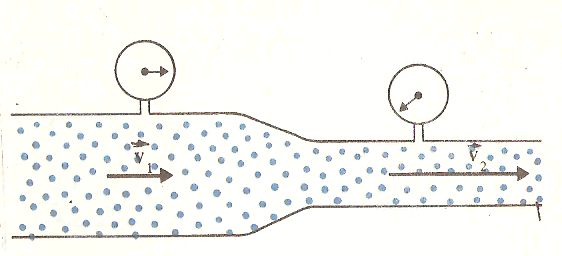 www.zhangozy.wordpress.com
Δm = ρυΔSt
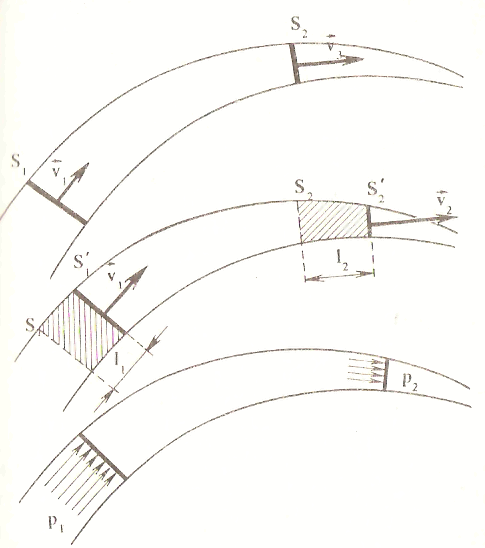 ρ1υ1ΔS1t = ρ2υ2ΔS2t
ρ1 = ρ2
υ1ΔS1= υ2ΔS2
ΔA =p1 υ1ΔS1t - p2υ2ΔS2t
Wp= ρυΔSt gh
Wk= ½ ρυΔSt υ2
www.zhangozy.wordpress.com
Бернулли теңдеуі
Идеал сұйықтың қозғалысының теңдеуі

Үш қысымның теңдеуі                   Үш энергия теңдеуі
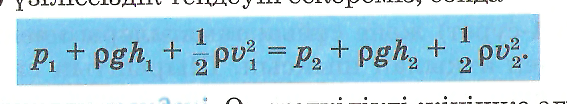 ΔA =p1 υ1ΔS1t - p2υ2ΔS2t
Wp= ρυΔSt gh
Wk= ½ ρυΔSt υ2
www.zhangozy.wordpress.com
Ыдыстағы тесіктен сұйықтың ағып шығу жылдамдығын анықтайтын формула.
Ыдыстағы тесіктен сұйықтың ағып шығу жылдамдығы һ биіктіктен түскен дененің еркін түсу жылдамдығындай болады екен. Бұл ақиқатты (факт) тұңғыш   рет Торричелли тағайындады.
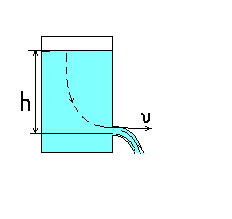 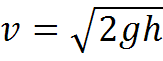 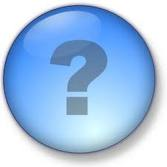 Кіржуғыш  машинаның суы қалай ағады?
www.zhangozy.wordpress.com
Ұшақ канатын көтеру күші неге пайда болады?
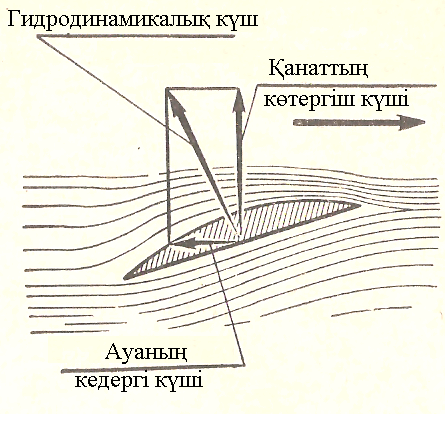 www.zhangozy.wordpress.com
Тұтқырлық
Тұтқырлық- сұйыктың қозғалысына кедергі жасайтын ішкі үйкеліс күштері.
Бұл күш ішкі үйкелісті, яғни сұйық пен қатты дененің арасындағы емес, бір-біріне қатысты сырғанап бара жатқан сұйық қабаттарының арасындағы  үйкелісті  сипаттайды.
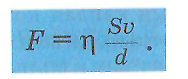 η -сұйықтың тұтқырлық  қасиетін білдіреді, ол тұтқырлық коэффициенті немесе тұтқырлық деп аталады.
www.zhangozy.wordpress.com
Тақырыпты пысықтауға арналған викториналық сұрақтар
Жанымыздан  жүйрік  пойыз  өткенде, бізді өзіне  тартатынын  сеземіз. Оның  себебін түсіндіріңдер.
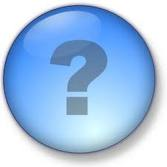 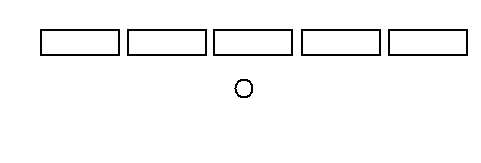 www.zhangozy.wordpress.com
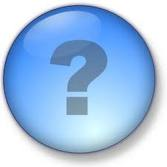 Неге  екі  кеме  бір-біріне  тартылады?
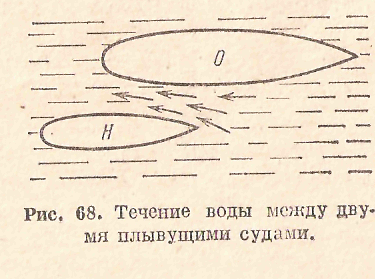 www.zhangozy.wordpress.com
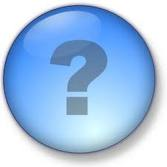 Суреттегі  құбылысты  түсіндіріңдер.
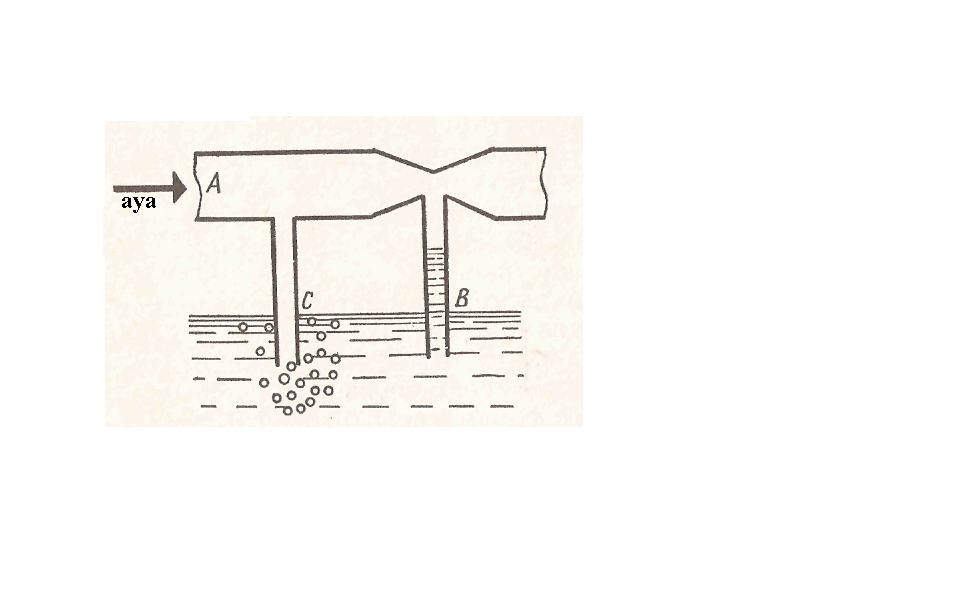 www.zhangozy.wordpress.com
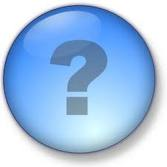 Суретте  көрсетілгендей  етіп  ілінген  екі  теннис шарлардың  арасын ауа  ағыншасымен  үрлесе  не болады? Бақыланатын  кұбылысты түсіндіріңдер.
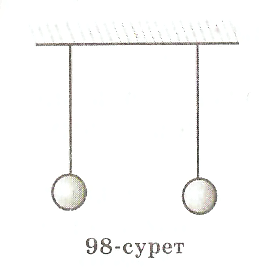 www.zhangozy.wordpress.com
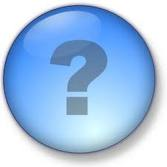 Су сорғының жұмыс істеу принципі қандай?

 Субүріккіштің (пульверизатор) жұмыс істеу принципі қандай?
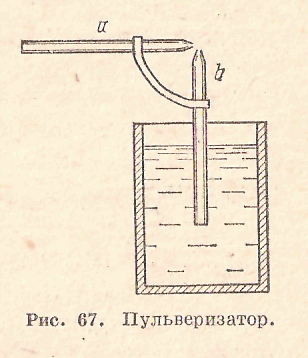 www.zhangozy.wordpress.com
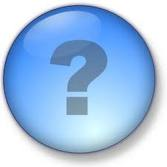 Жеңіл қағаздан жасалған цилиндр көлбеу жазықтықтан сырғанағанда неліктен АВ парабола бойымен қозғалмай, көлбеу жазықтықтың АС табанына   қарай ауытқиды?
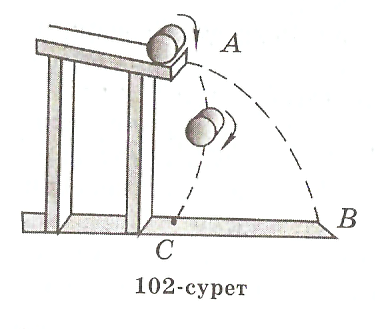 www.zhangozy.wordpress.com
Стакандағы суды айналдырғанда неге ортасы шұңқырайады?
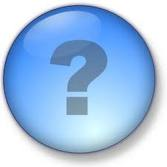 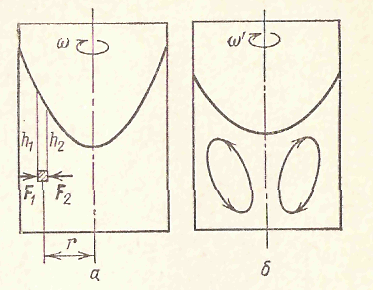 www.zhangozy.wordpress.com
Тәжірибе жасау
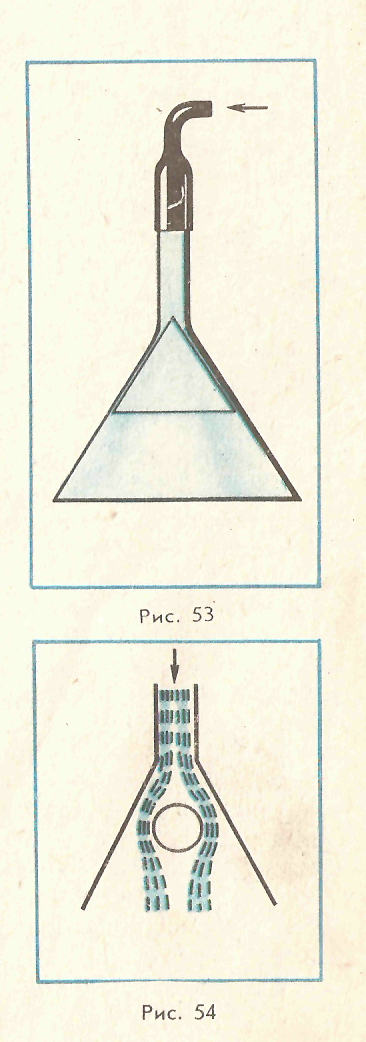 www.zhangozy.wordpress.com
Бумеранг неге қайтып келеді? (қағаздан бумеранг жасау)
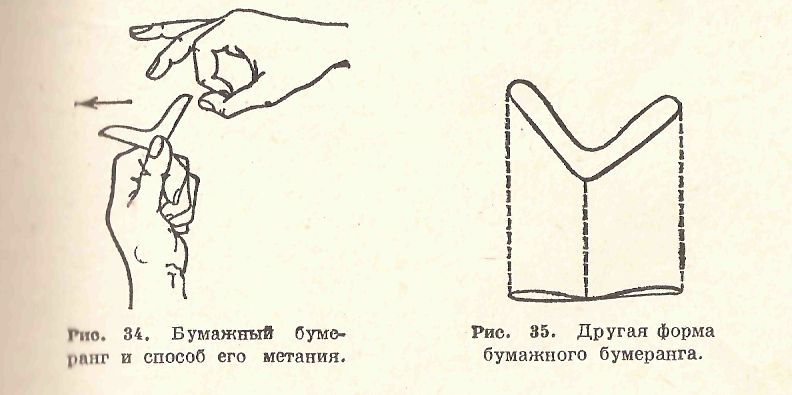 www.zhangozy.wordpress.com
Тақырыпты қайталауға арналған есептер:
1. Құбырдың жуандау бөлігінде мұнай 2 м/с жылдамдықпен ағады.. Құбырдың жуан бөлігі мен жіңішке бөлігі кысымдарының айырымы 50мм сын. бағ. тең құбырдың жіңішке бөлігіндегі мұнайдың ағу жылдамдығын табыңдар. (4,33 м/с)
2. Қандай биіктікте су бұрқақ (фонтан) ағысының көлденен қимасының ауданы түтік саңылауының төгілер жердегі ауданынан 5 есе көп? Төгілер жердегі судың жылдамдығы 10 м/с. (4,8 м)
3.  Құбырдың кең бөлігіндегі судың ағыс жылдамдығы 10 см/с. Диаметрі кең бөлігіндегі диаметрден 4 есе кем болатын жіңішке бөліктегі ағыс жылдамдығы  қандай?
4(1.451). Түбінде кішкене саңылауы бар кең ыдыс сумен және керосинмен толтырылған. Тұтқырлығын ескермей, ағатын судың жылдамдығын табыңдар. Су қабатының қалыңдығы h1 = 30 см, ал керосин қабатының калыңдығы һ2 = 20 см.
5. 1 м биіктікке дейін су толтырған бак 10 см биіктікте окпен тесілген. Бактан су қандай қашықтыкка дейін атқылайды? (0,6 м)
www.zhangozy.wordpress.com
Үй жұмысы
Тақырыпты мазмұндау 3,1-3,4
Есептер: 1.452-1.454
Назарларыңызға рахмет!
www.zhangozy.wordpress.com